ОДГОВОРНОСТ
КАКО ИЗАБРАТИ ИЗМЕЂУ ОДГОВОРНОСТИ КОЈЕ СЕ СУПРОТСТАВЉАЈУ ЈЕДНА ДРУГОЈ
?
Циљ лекције
У овој лекцији ћете проучити ситуације у којима људи морају донијети одлуке везане за одговорности, вриједности и интересе који се супротстављају једни другима. Када завршиш ову лекцију, требао/ла би бити у могућности да процијениш ситуацију у којој треба изабрати између одговорности,вриједности и интереса који се супротстављају једни другима.

Појмови које је потребно познавати
Вриједности
Интереси
Постоје двије врсте сукоба који могу настати када морамо донијети одлуку о испуњавању одговорности
ОДГОВОРНОСТ                                                        ОДГОВОРНОСТ

   
ОДГОВОРНОСТ                                                           ВРИЈЕДНОСТИ И 
                                                                                          ИНТЕРЕСИ
ВРИЈЕДНОСТ  је нешто што сматраш да је важно, нешто што је исправно или добро, нешто што желимо достићи као на примјер праведност, храброст, искреност, с лобода и правда.


 ИНТЕРЕС је нешто што желимо или о чему се бринемо као што је наше слободно вријеме, здравље или неке врсте награда .
Понекад, ако одлучиш да испуниш одговорност, мораћеш  жртвовати једну или више вриједности или интереса.У другим ситуацијама можеш одлучити да не желиш одговорност јер је нека друга вриједност  или интерес за тебе важнији.
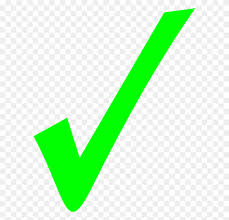 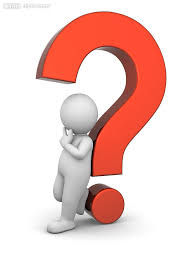 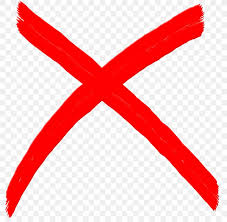 ПРИМЈЕР 
У разреду се пише тест из историје. Матеј је најбољи ученик из историје, али и он сматра да је тест прилично тежак. Пријатељ иза њега шапуће и моли да му покаже свој тест. Матеј зна  да је преписивање на тестовима забрањено и да би и он и његов пријатељ могли бити озбиљно кажњени када би то учинили.
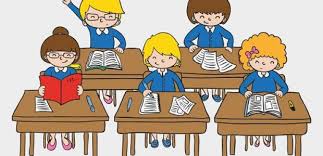 Ана је могла да користи ауто своје мајке како би ишла и враћала се са тренинга. Међутим, није јој дозвољено  да било гдје вози своје пријатеље.   У петак навече њена најбоља пријатељица је, послије тренинга ,закаснила на аутобус  и није се могла вратити кући. Било је касно и аутобуси су ријетко ишли. Она је назвала своју мајку да је пита да ли може направити изузетак и одвести пријатељицу. Нико  се није јавио на телефон.
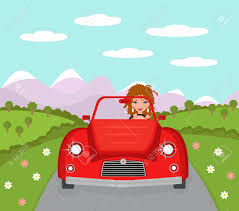 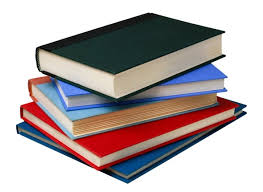 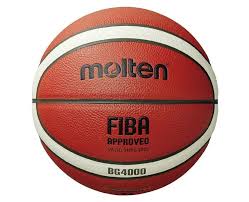 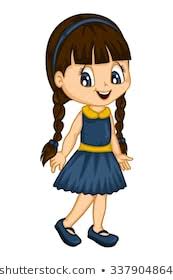 Задатак за самостални рад

Прочитајте причу на страни 53. у уџбенику и одговорите на сљедећа питања:
 
1. Које одговорности ученица намјерава да испуни у овој ситуацији?
2. Које одговорности се супротстављају? Које вриједности или интереси се супротстављају?
3. Шта ти мислиш ?Шта би ти урадио/ла? Зашто?
ХВАЛА НА ПАЖЊИ!